Fig. 2. Loss of photosynthetic capacity in maize and wheat. A picture of the four uppermost leaves of wheat taken ...
J Exp Bot, Volume 59, Issue 7, May 2008, Pages 1615–1624, https://doi.org/10.1093/jxb/erm242
The content of this slide may be subject to copyright: please see the slide notes for details.
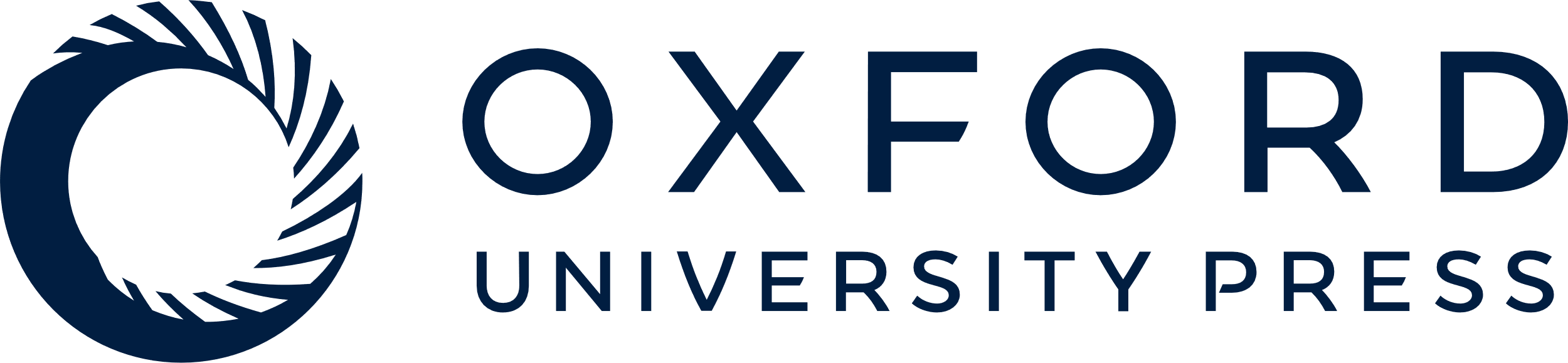 [Speaker Notes: Fig. 2. Loss of photosynthetic capacity in maize and wheat. A picture of the four uppermost leaves of wheat taken shortly after anthesis is shown in (a) (arranged according to their position on the plant). Leaves 1, 4, 7, 10, and 13 from the top of corn (early grain filling period) are shown in (b). The progress of senescence within a leaf and in the whole corn plant is shown in (c) and (d), respectively. Wheat ears 1 week before ear emergence, at ear emergence, at anthesis, and at maturity are shown from left to right in (e). Wheat grains collected at weekly intervals from anthesis (left) to maturity (right) are documented in (f). A grain was dissected 2 weeks after anthesis to illustrate the photosynthetically active (green) cross cells (g).


Unless provided in the caption above, the following copyright applies to the content of this slide: © The Author [2007]. Published by Oxford University Press [on behalf of the Society for Experimental Biology]. All rights reserved. For Permissions, please e-mail: journals.permissions@oxfordjournals.org]